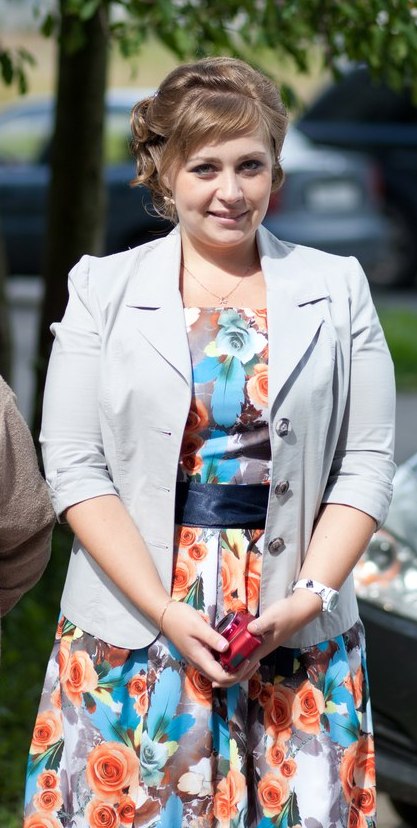 Ярцева Екатерина     Петровна Воспитатель Муниципального дошкольного учреждения Детский сад №4 «Россияночка»общеразвивающего вида  25 летОбразование высшееЗакончила   СПб НУВПО ИВЭСЭП по специальности психолог в2012 году.Педагогический стаж- 3года
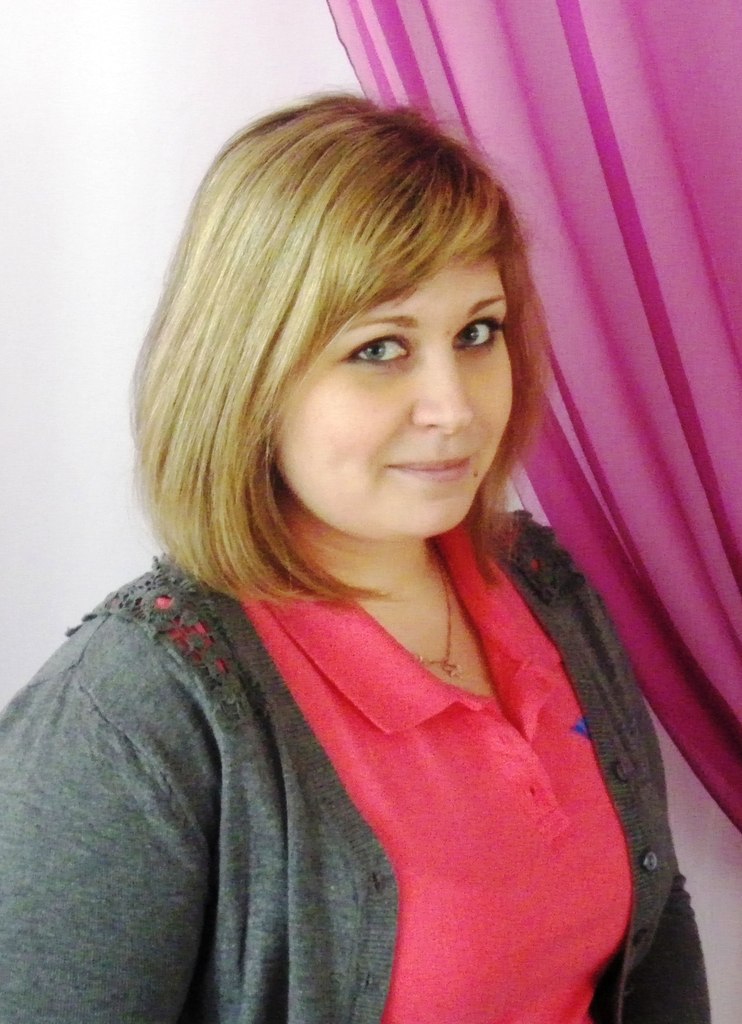 Стаж работы мой совсем не велик,И опыта очень немного,Но сердце мне говорит:Идешь ты верной дорогой
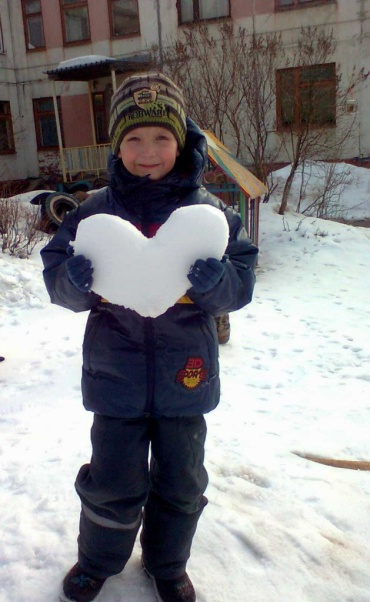 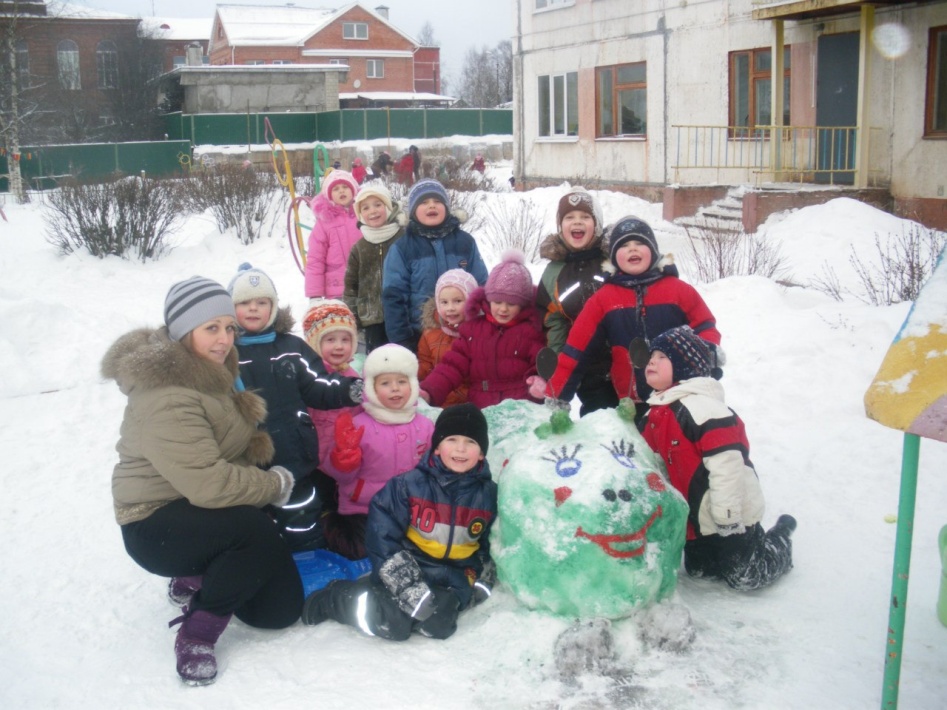 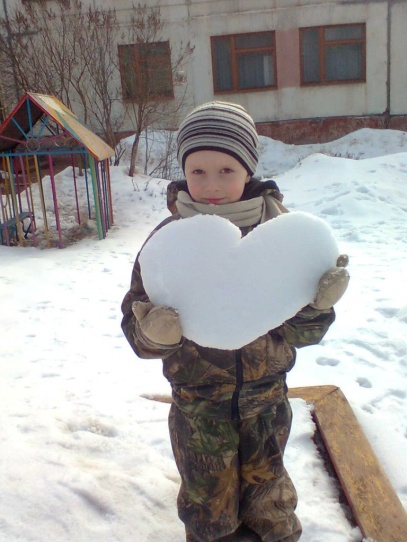 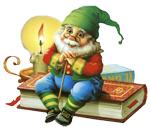 И пусть я сейчас еще молодаСлова  Сухомлинского помню всегда:«Чтоб настоящим воспитателем стать, сердце свое нужно детям отдать»
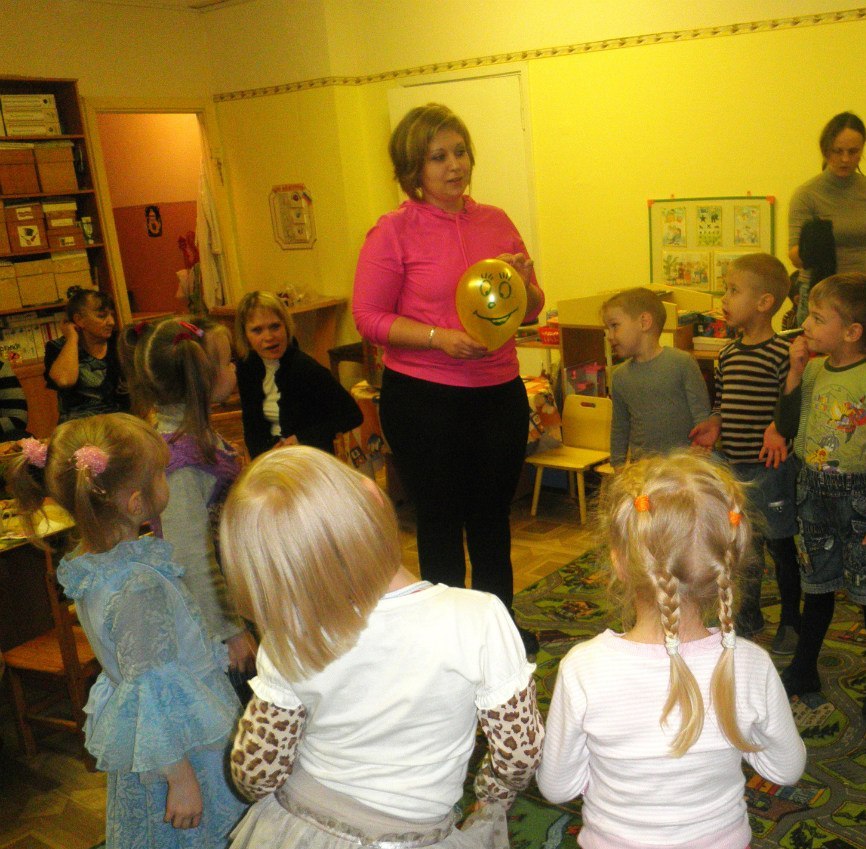 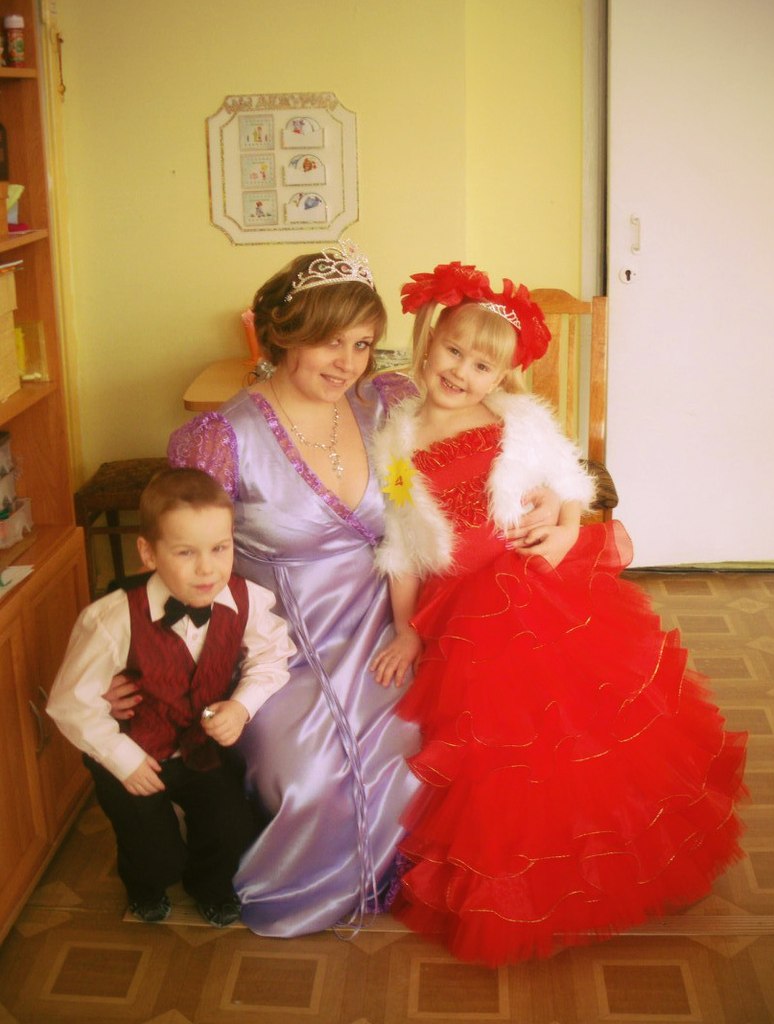 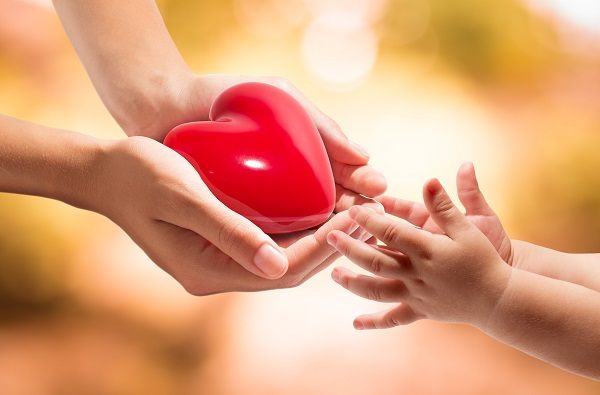 В детстве я мечтала воспитателем как мама стать
Время шло, росла и я.С мечтой стать педагогом никогда не расставалась.В школе на одни5 учиться старалась
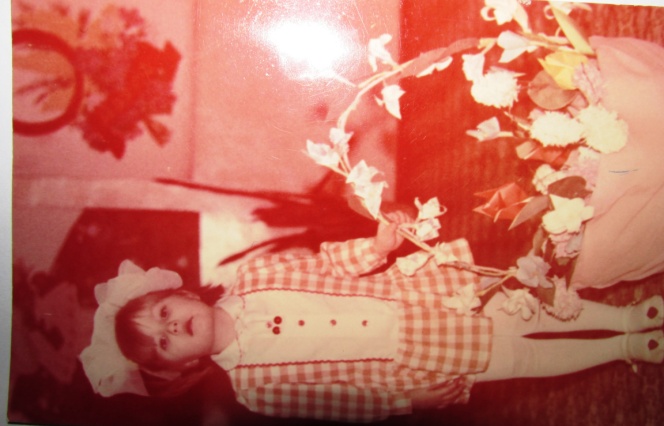 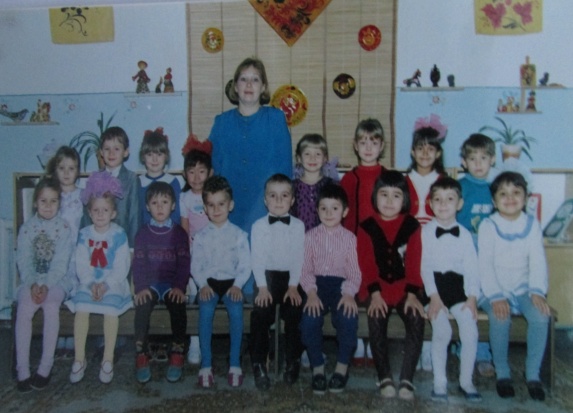 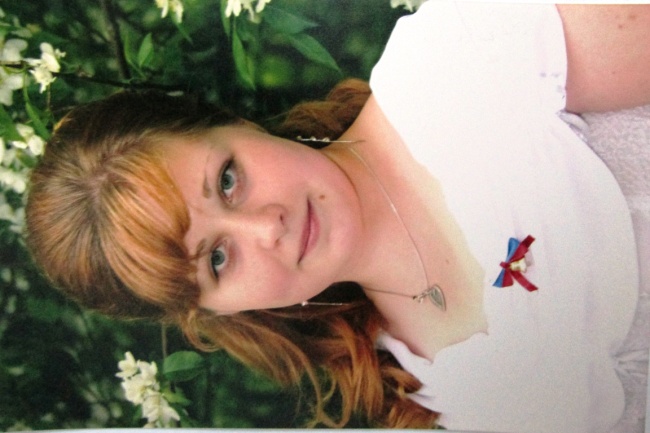 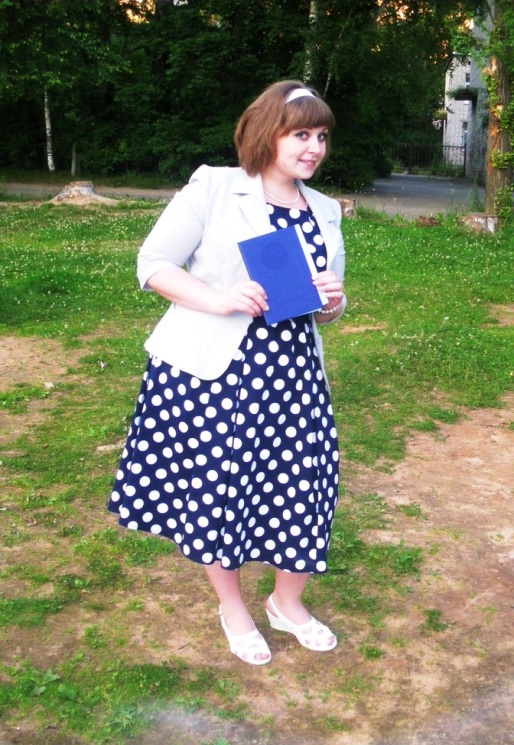 Чтоб деток лучше мне узнать решила на психолога учиться
Чтоб слышать, их души понимать
Пришлось мне в университете потрудиться
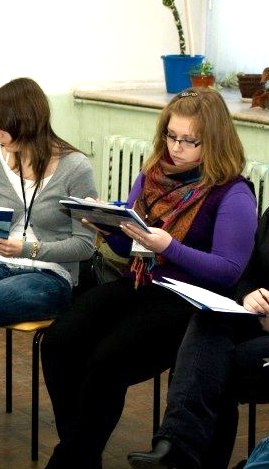 И вот в 2012 году я в детский сад пришла.И свою группу приняла
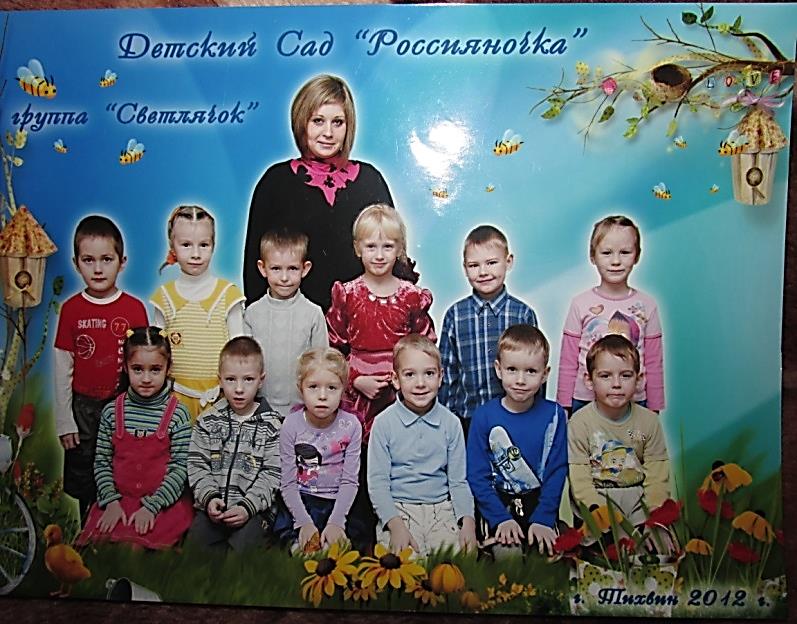 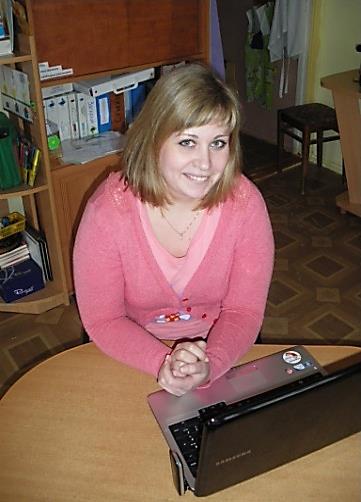 Признаюсь : год не легкий был и многому меня он научил.
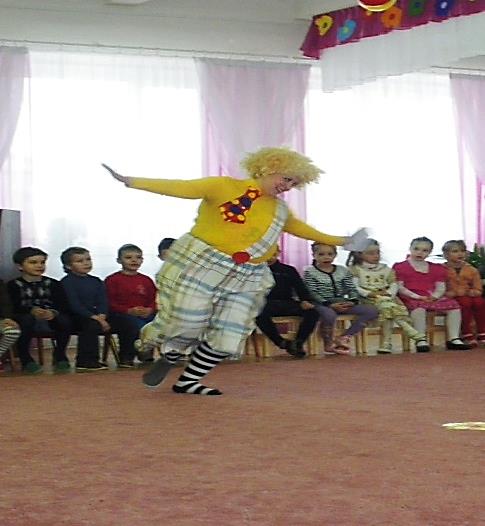 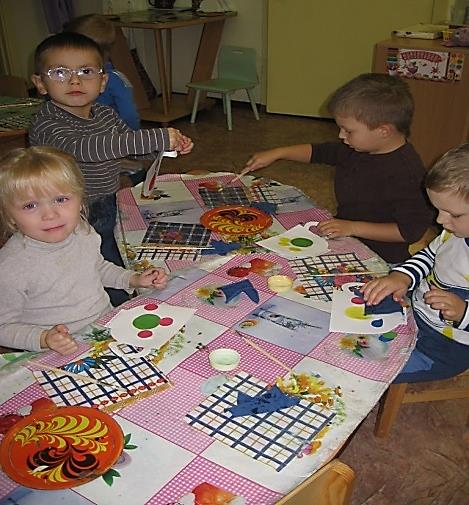 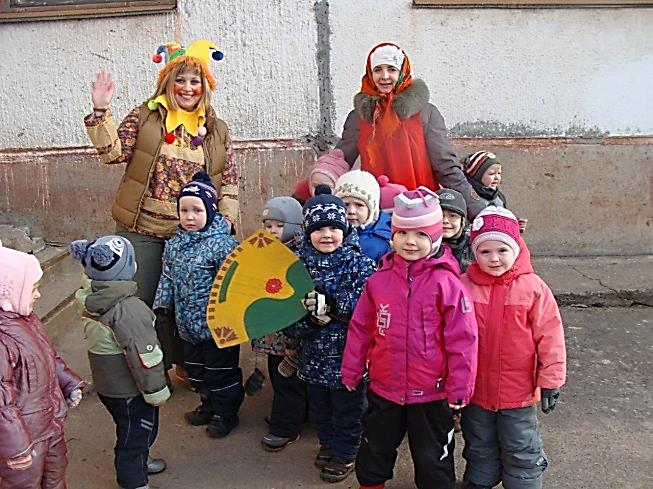 Сама люблю стихи писать и рисовать
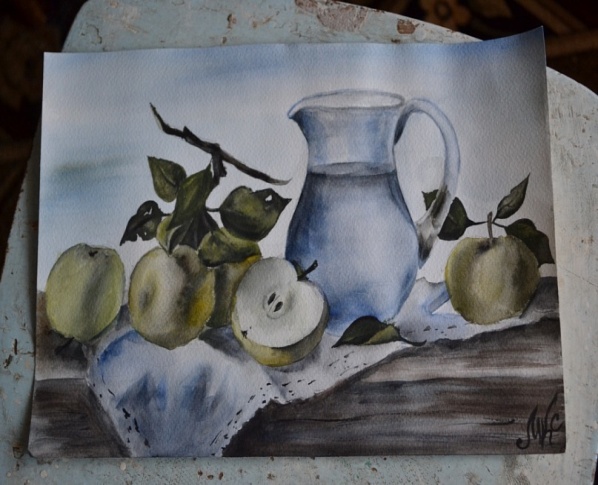 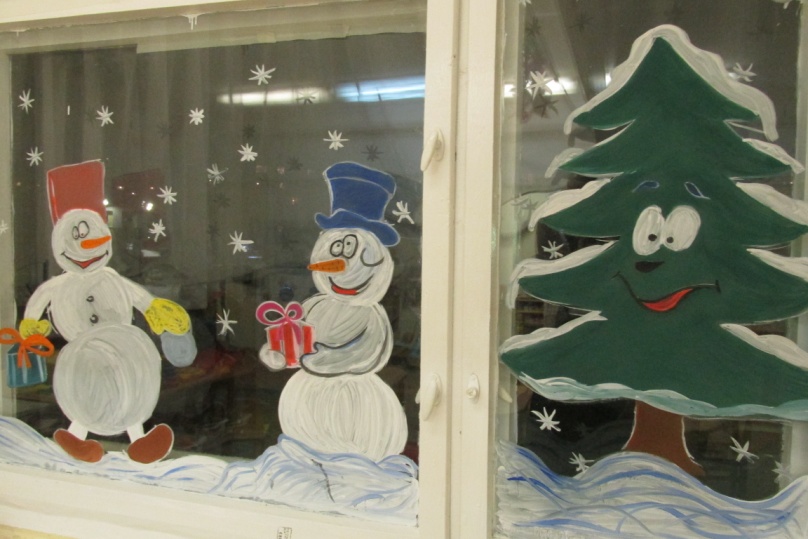 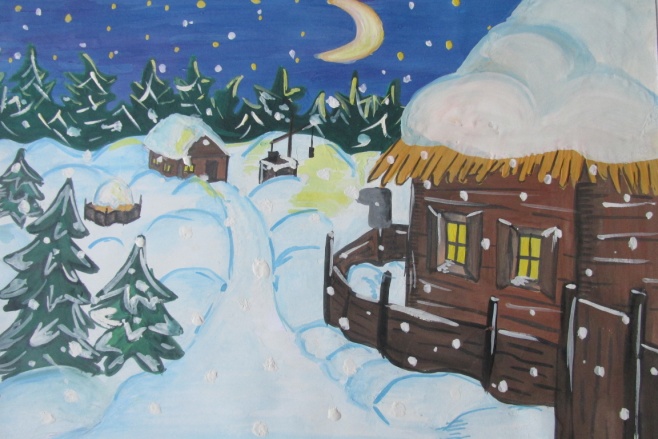 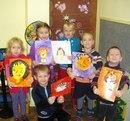 Детей учу искусство понимать
Чтоб красоту умели замечать
Любили рисовать и мастерить
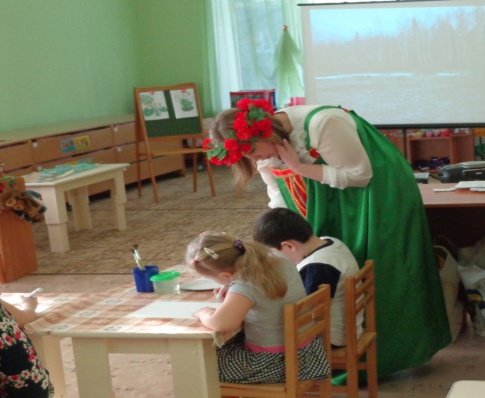 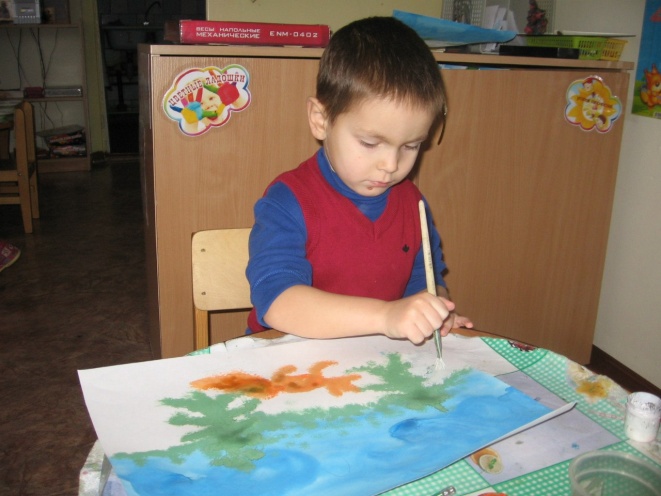 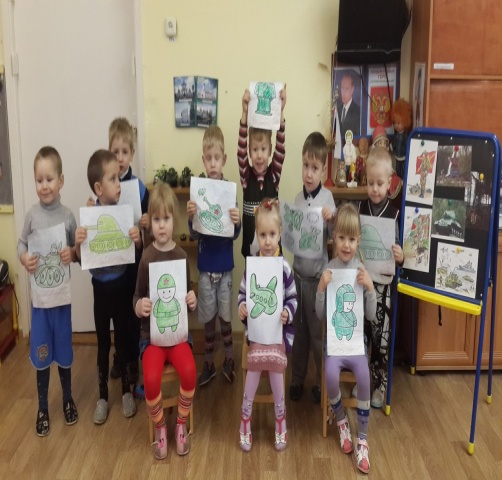 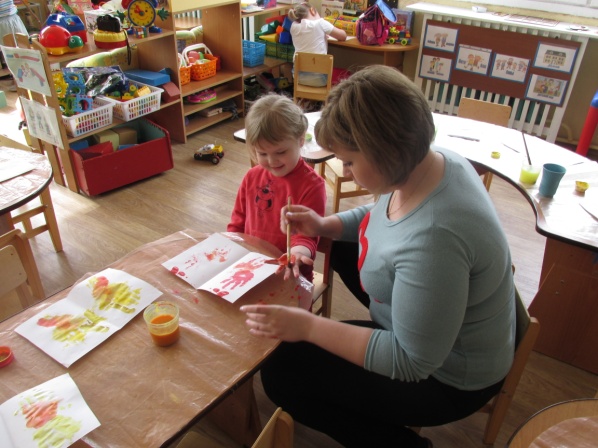 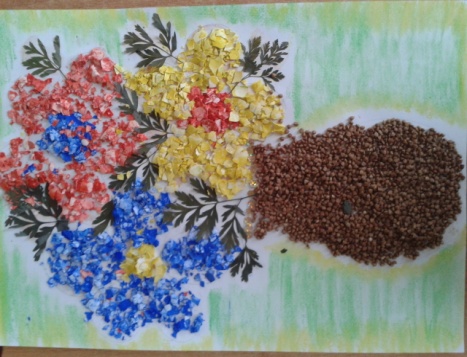 В группе нашей  тепло и уют, 
Здесь самые лучшие дети растут
Я с ними играю забочусь, лелею
Для этого сил я своих не жалею
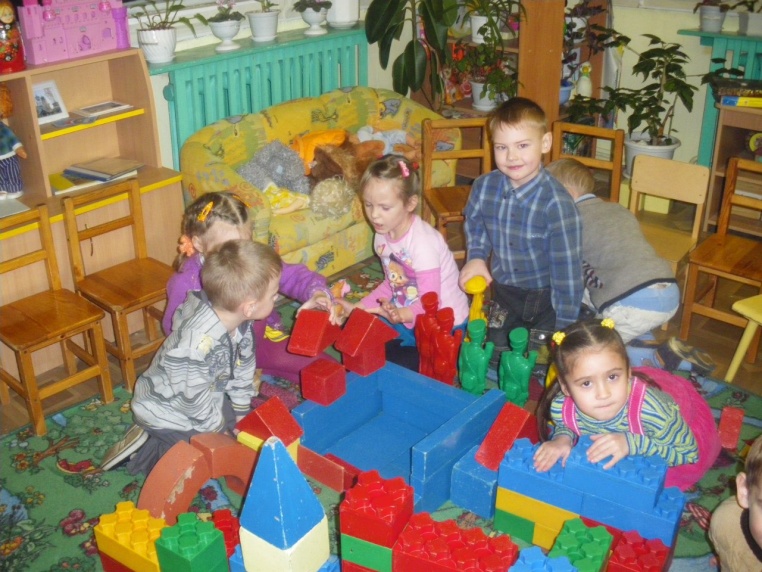 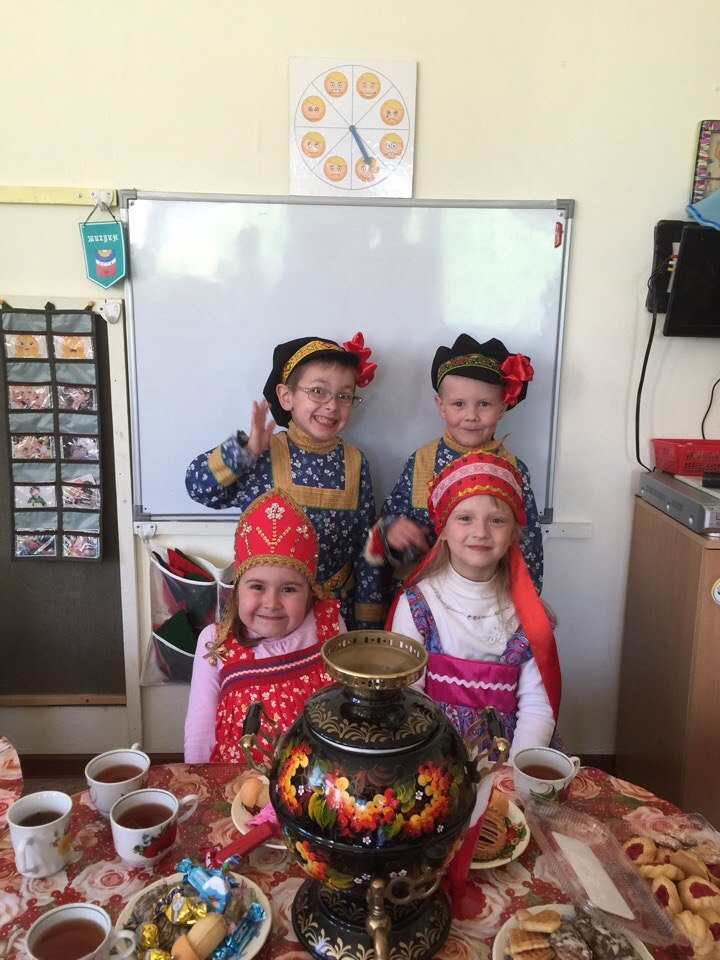 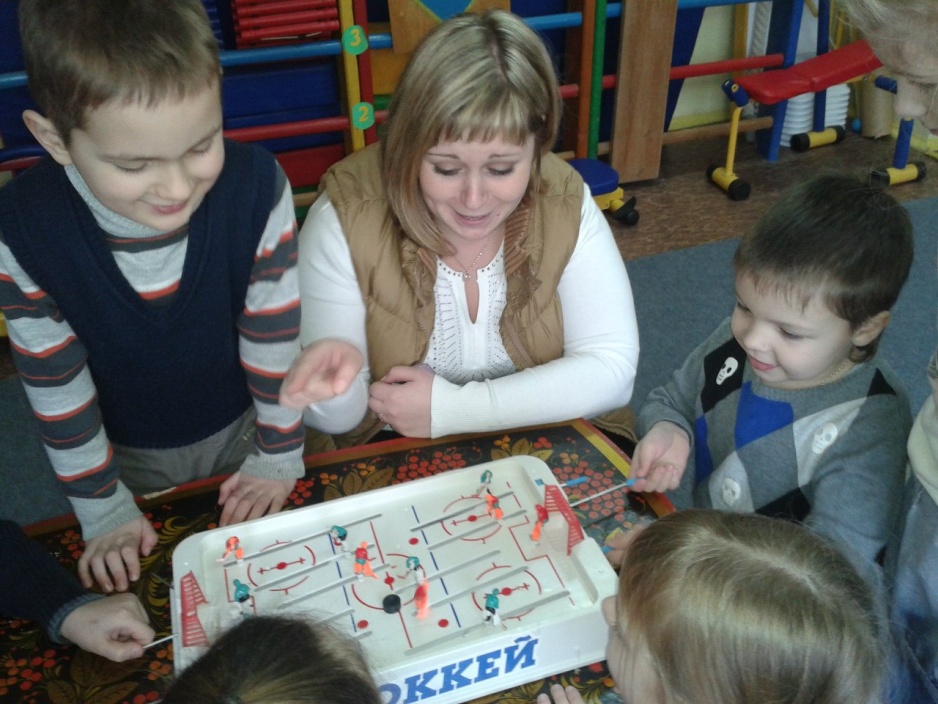 Родители  группы мне помогают С ними мы на единой волнеЕсли сложности есть- они тают ,Как от солнышка снег по весне!
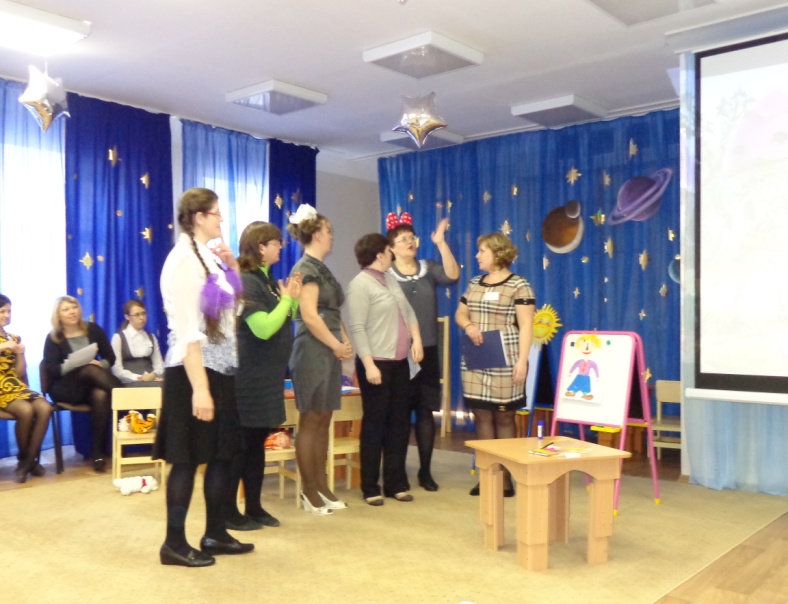 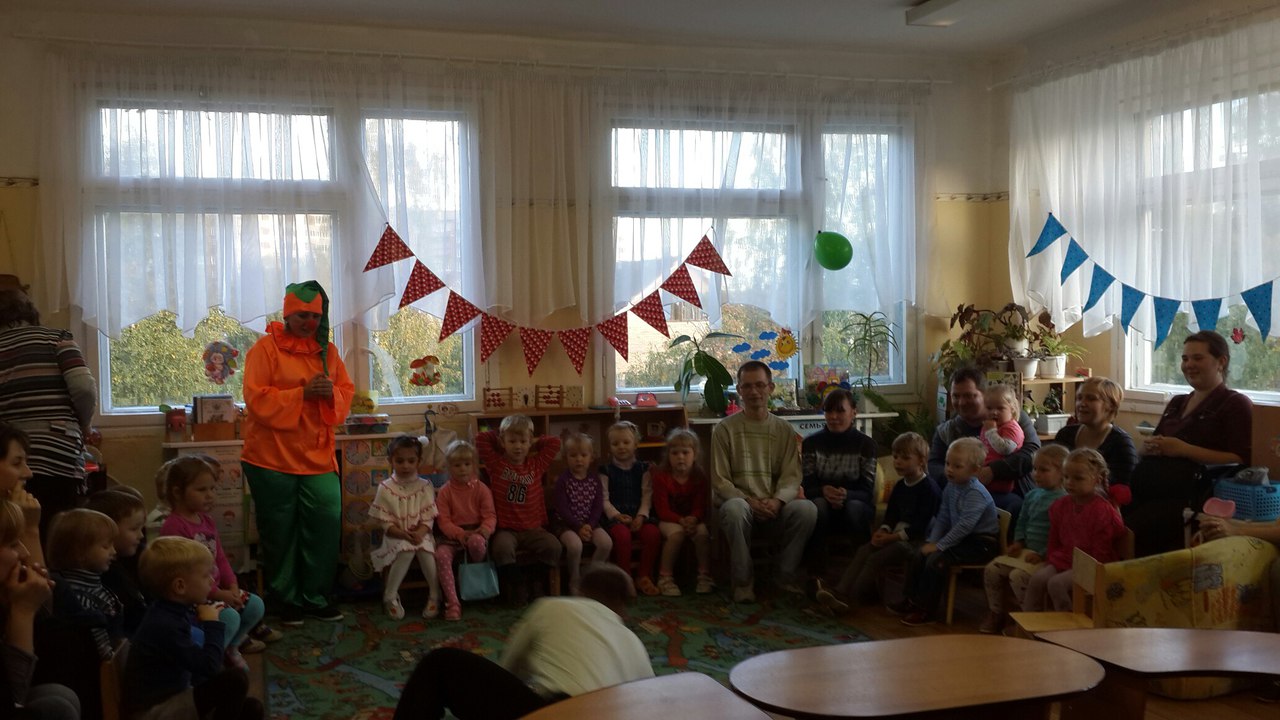 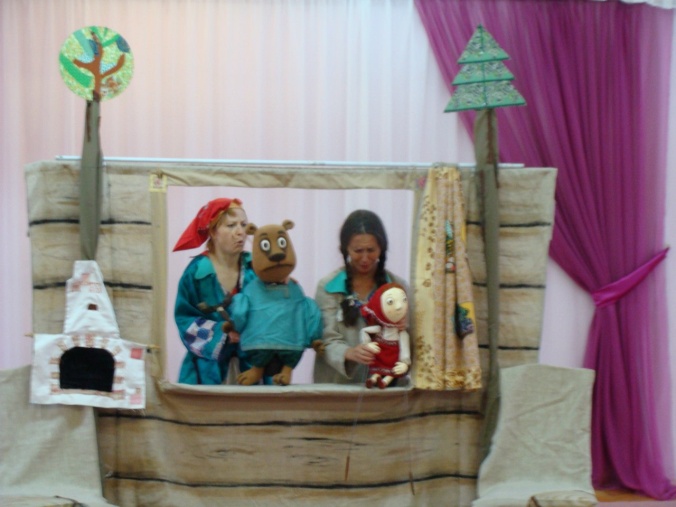 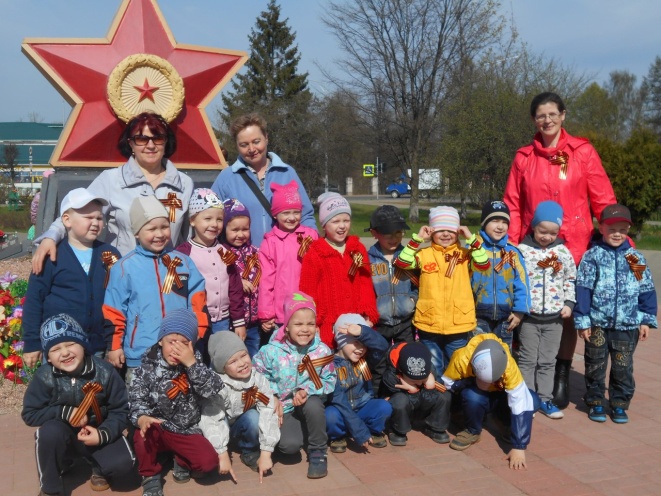 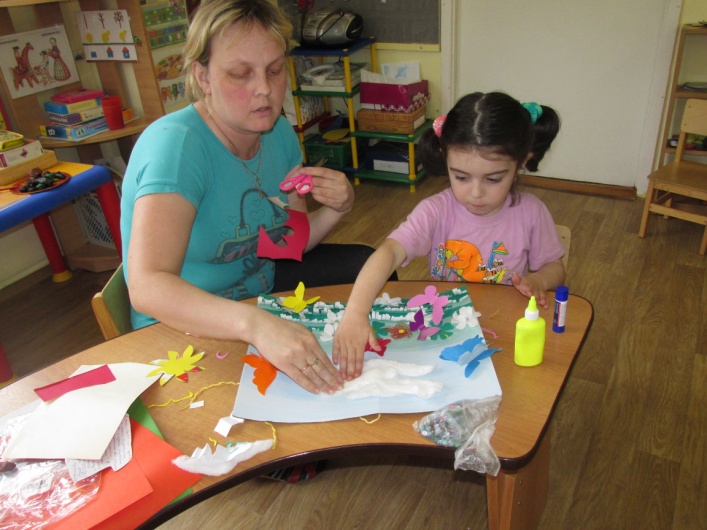 Девиз работы мой такой:В ребенке звездочку открой!Своим умом, добром, тепломТу звездочку зажгиИ ярким внутренним огнем гореть ей помоги!
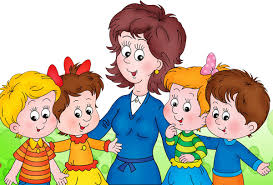 Мои достижения
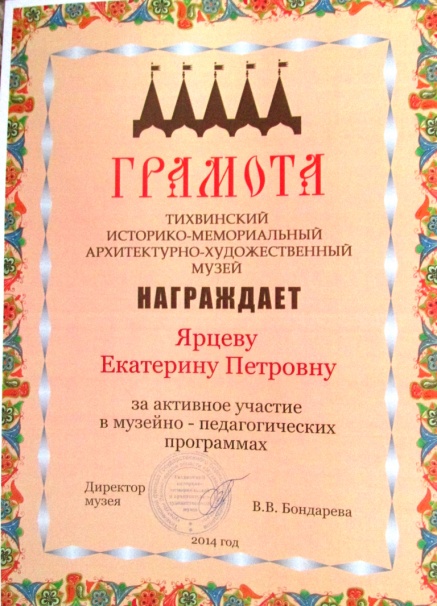 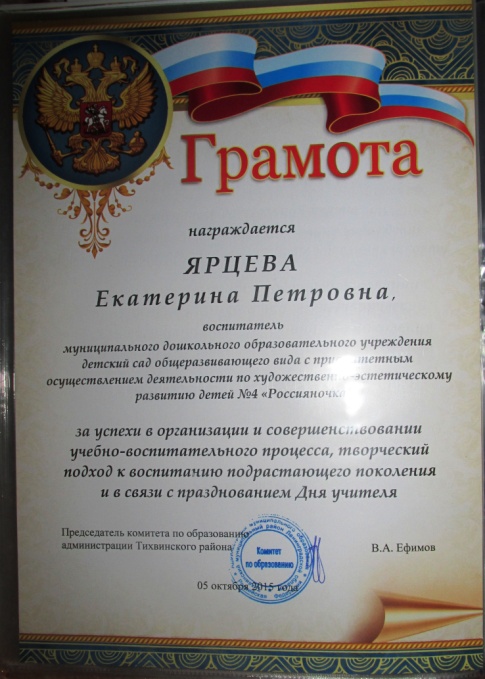 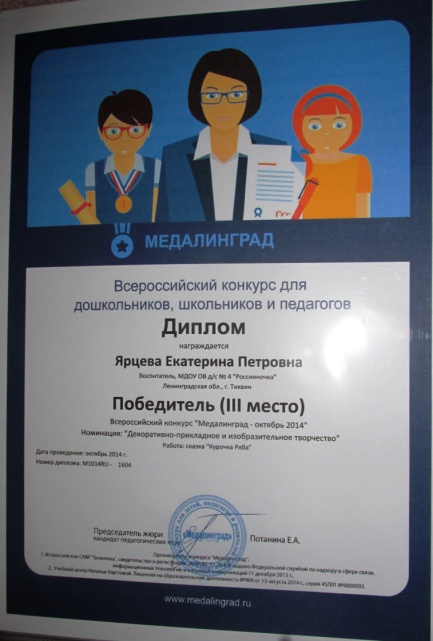 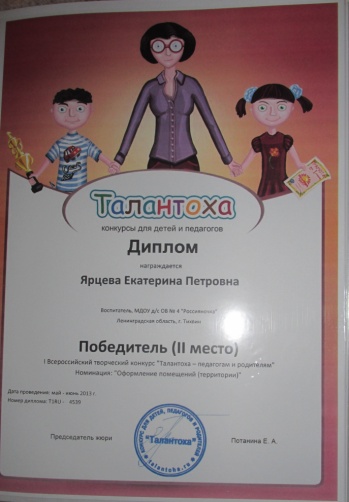 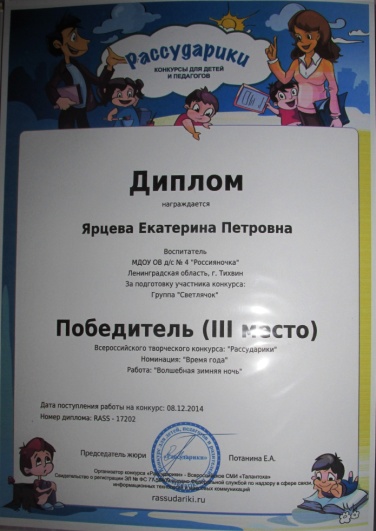 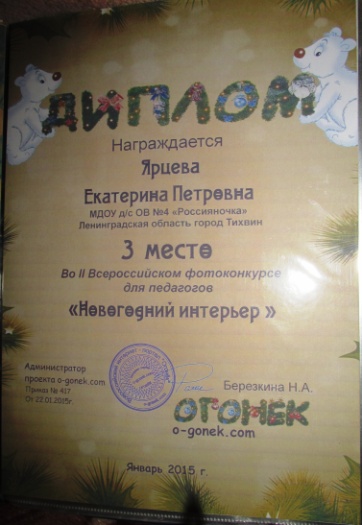 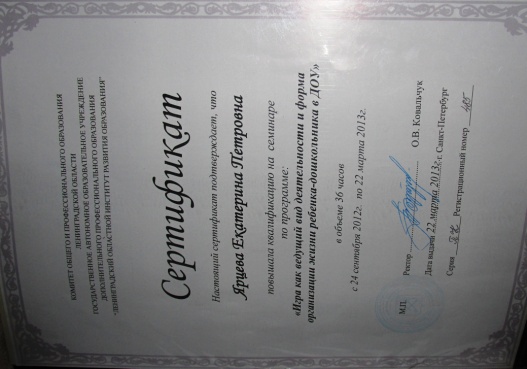 Достижения  детей группы
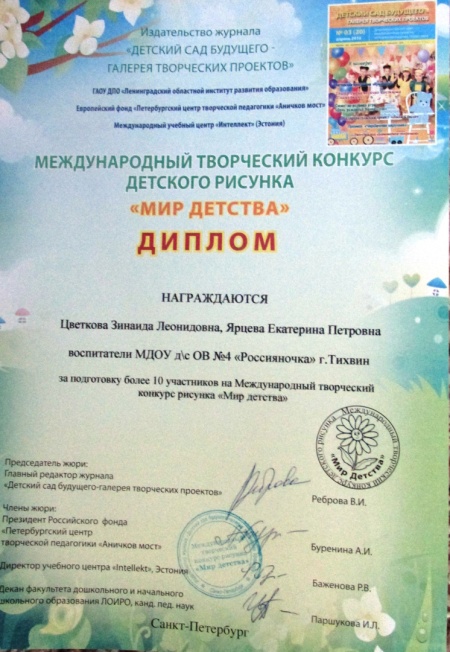 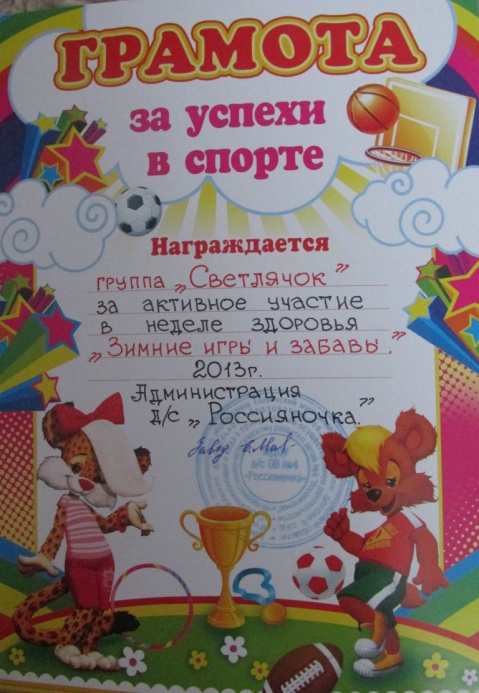 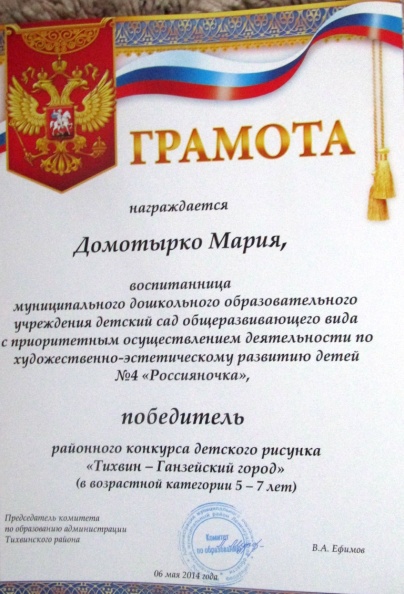 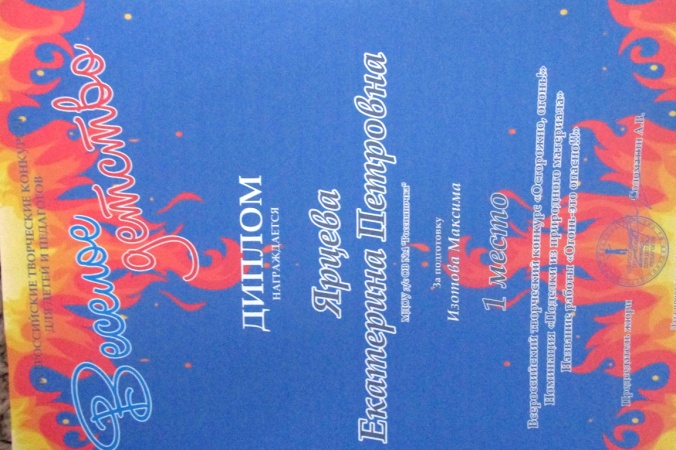 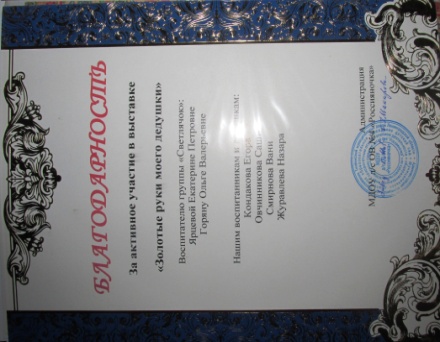 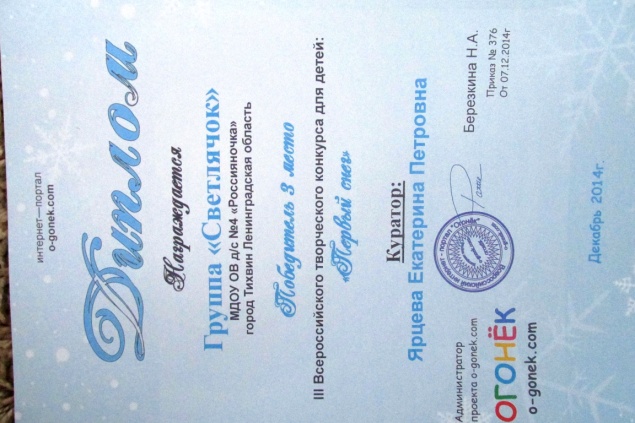 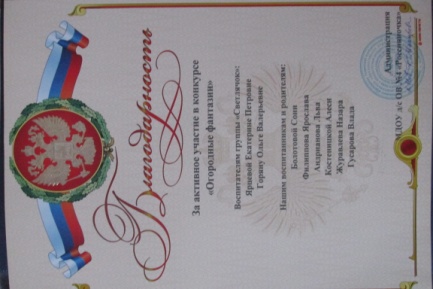 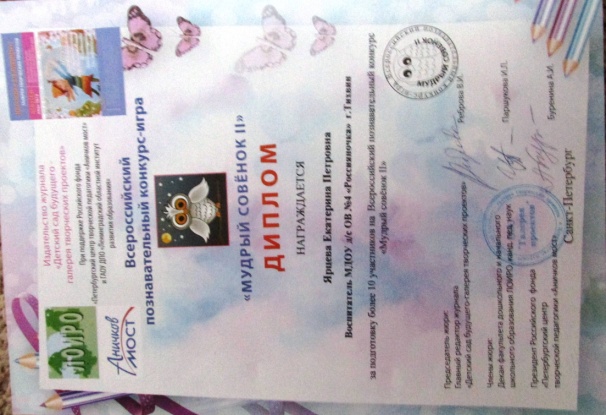 Мне к звездам помогает лесенка идтиЕе ступени- верные помощники в пути
Призванье
Активность
Творчество
Великодушие
Толерантность
Естественность
Справедливость
Педпросвещенность
Скажу , Вам честно, не тая:Мне не нужна профессия другая,Горжусь я тем, что воспитатель я.
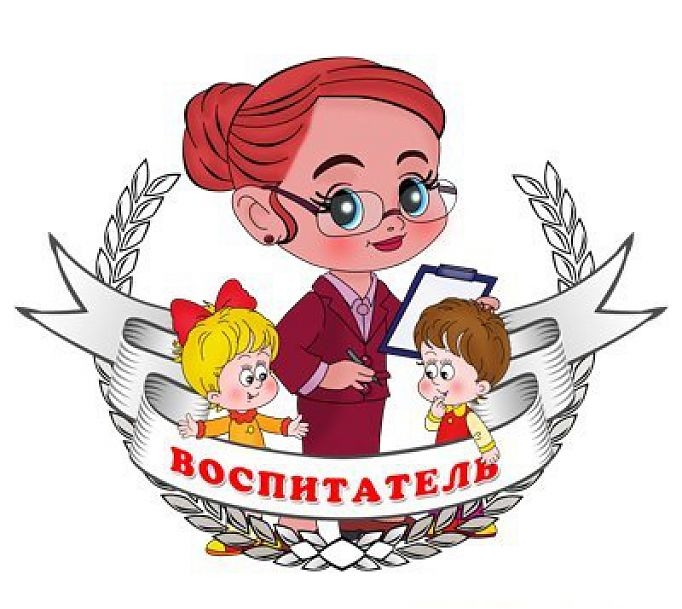